Değerlendirme ve karar destek araçları
NeTIRail-INFRA Bilgilendirme Toplantısı, Ankara, Türkiye
i.P.6 : Değerlendirme & karar destek araçları/mekanizmaları
6. İş paketinin çerçevesi

Fayda maliyet analizi ve sosyal eti analizinin sonuçlarının CBS aracına dahil edilmesi için metodolojinin geliştirilmesi
web uygulamasının özellikleri

web uygulamasının sunumu

web uygulamasının gösterilmesi
İ.P. 6 TANIMI
6. İş Paketi:
NeTIRail projesinde geliştirilen innovasyonlar için web tabanlı değerlendirme & karar destek araçlarının hazırlanması
Nasıl?
SÜREÇ
Mühendis: Airy MAGNIEN (UIC)
Sosyoloji uzmanı: Elisa Orrù (ALU)
Demiryolu uzmanı: Miklavzin Vlasta (SZ)
Profesyonel geliştirme ekibi:
Lucian Emanual ANGHEL (ADS)
Olivier BOUDOU (UIC)
Harita mühendisi: Kardelen KARATAS (UIC)
SÜREÇ
Yapılan işin temelinin hazırlanması 
Sorumlu Personeller: Airy, Lucian, Olivier
SÜREÇ
İki paralel iş yürütüldü: 
Fayda maliyet analizini ve sosyal etki analizinin CBS aracına entegrasyonu için metodolojinin geliştirilmesi
Girdiler: Diğer iş paketleri
Sorumlu Personeller: Airy, Elisa, Vlasta
Raporlar: R6.5 R6.6 R6.7
İş talebine yönelik spesifik çözümlerin üretilmesi
Sorumlu Personeller : Lucian, Kardelen, Olivier
Raporlar: R6.1 R6.2, R6.3
SÜREÇ
Özelliklerin belirlenmesi 
Sorumlu Personel: Kardelen, Olivier
Rapor: R6.4
Geliştirilenin uygulanması
Sorumlu Personeller: Kardelen, Lucian, Olivier
Rapor: Hazırlanmaktadır
6. İş paketi sonuçları
FAYDA MALİYET VE SOSYAL ETKİ ANALİZİNİN ENTEGRASYONU İÇİN METODOLOJİ GELİŞTİRİLMESİ
CBS WEB UYGULAMASI
DİĞER HİZMETLER (diğer uygulamalar için olası hizmetler)
Maliyet etkileri
Ortalama bakım maliyetleri dikkate alınmıştır:
Sosyal etki analizi, genelleştirme
web uygulamasının özellikleri
1 CBS-REST UYGULAMASI
REST Hizmetleri: Her bir katman için CBS verisinin filtrelenmesinin için erişim araçları 
REST Hizmetleri : katmanların serileştirilmesi için erişim araçları
Yönetici: katmanların (layers) yönetimi
Yönetici : CBS verilerinin yönetilmesi
2 Web uygulamasında kullanılan parametreler ve formüller
3 CBS Web Uygulaması
web uygulamasının özellikleri
1 CBS-REST UYGULAMASI
2 Web uygulamasında kullanılan parametreler ve formüller
Yönetici+ REST Hizmetleri: altyapı verilere erişim ve yönetim
Yönetici+ REST Hizmetleri: yeni parametrelere erişim ve yönetim
Yönetici+ REST Hizmetleri: parametre bazında oluşturulan formüllerin kullanımı, yönetimi ve erişimi (Altyapı veri parametreleri ve yeni parametreler)
3 CBS Web Uygulaması
web uygulamasının özellikleri
1 CBS-REST UYGULAMASI
2 Web uygulamasında kullanılan parametreler ve formüller
3 CBS Web Uygulaması
Son kullanıcı: demiryolu ağının görsel haritasının çıkarılması
Son kullanıcı:  giriş, harita üzerinde gezinim
Son kullanıcı:  hat kısım verilerinin set olarak seçilmesi ve kaydedilmesi
Son kullanıcı: hat kısımları için yeni parametrelerin değerinin eklenmesi
Son kullanıcı: belirli hat kısımları için bilgilerin ( parametre değeri / formüller) görüntülenmesi
Web uygulaması: kullanıcılar & yönetici ara yüzleri
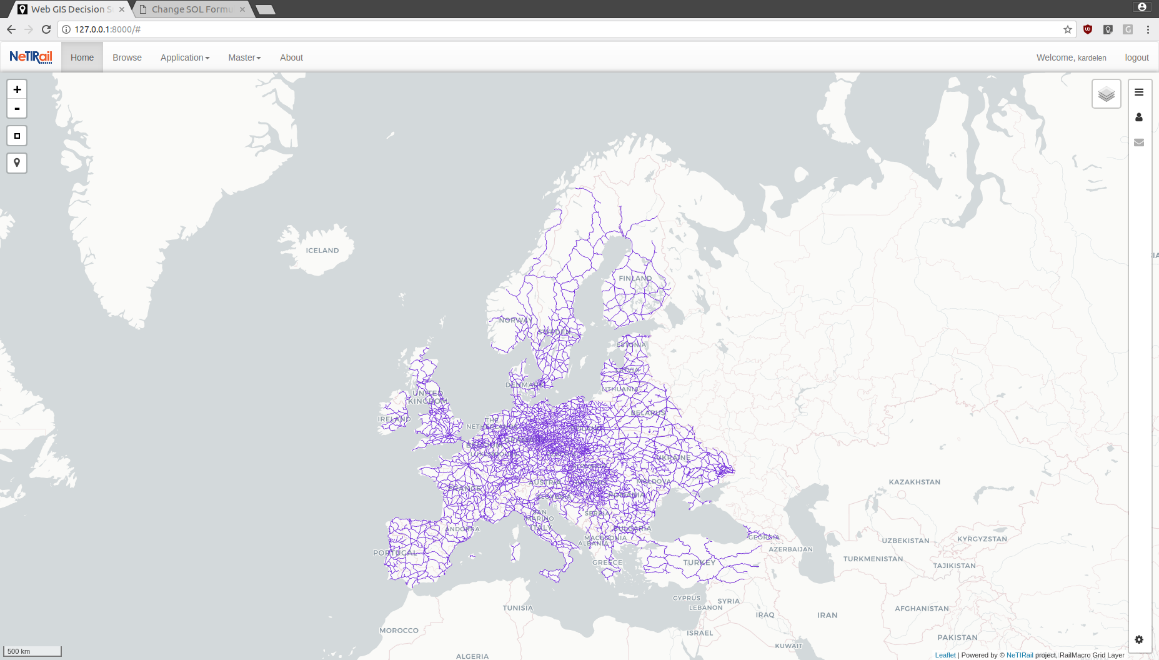 Kullanıcı  Arayüzü
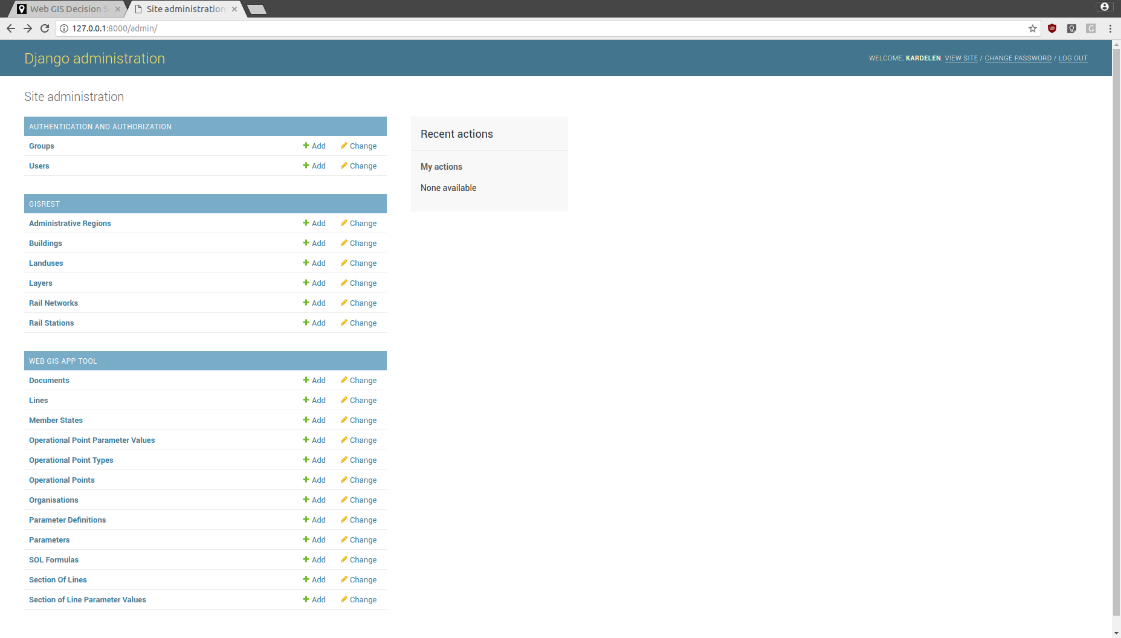 Yönetici Arayüzü
Web uygulaması: cbs tabanlı web uygulaması
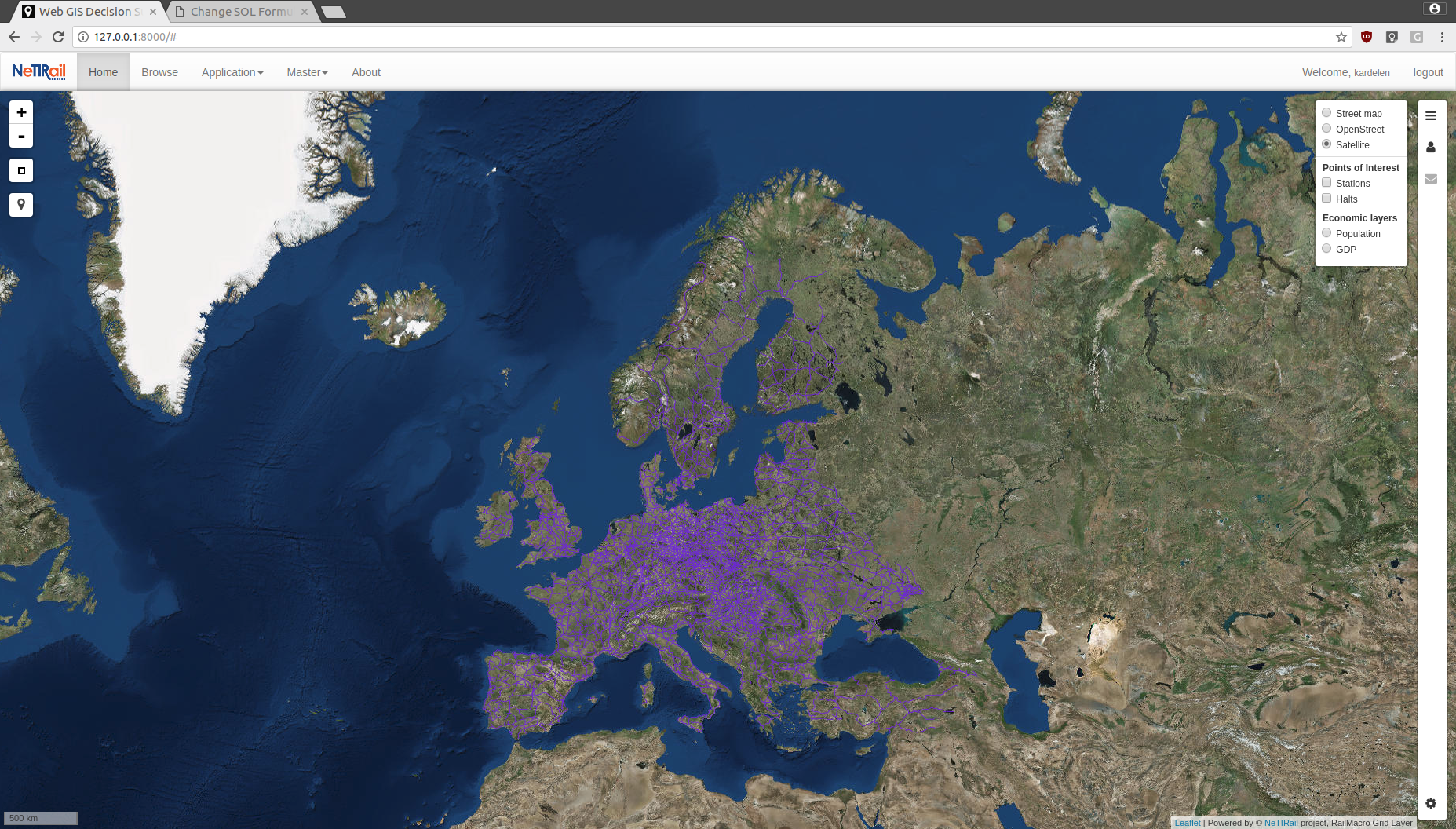 Regular User Interface
Web uygulaması: cbs tabanlı web uygulaması
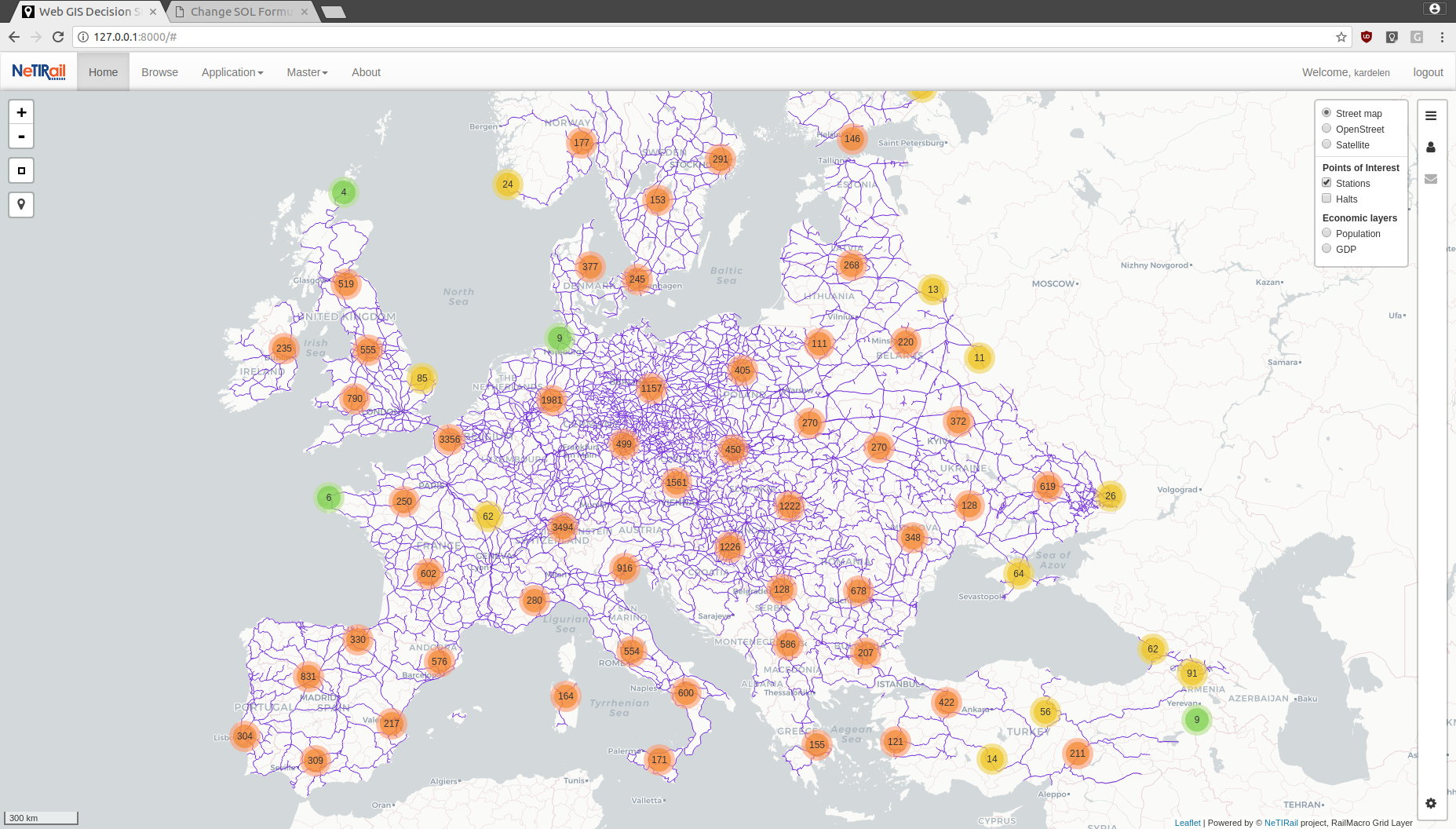 Regular User Interface
Web uygulaması: cbs tabanlı web uygulaması
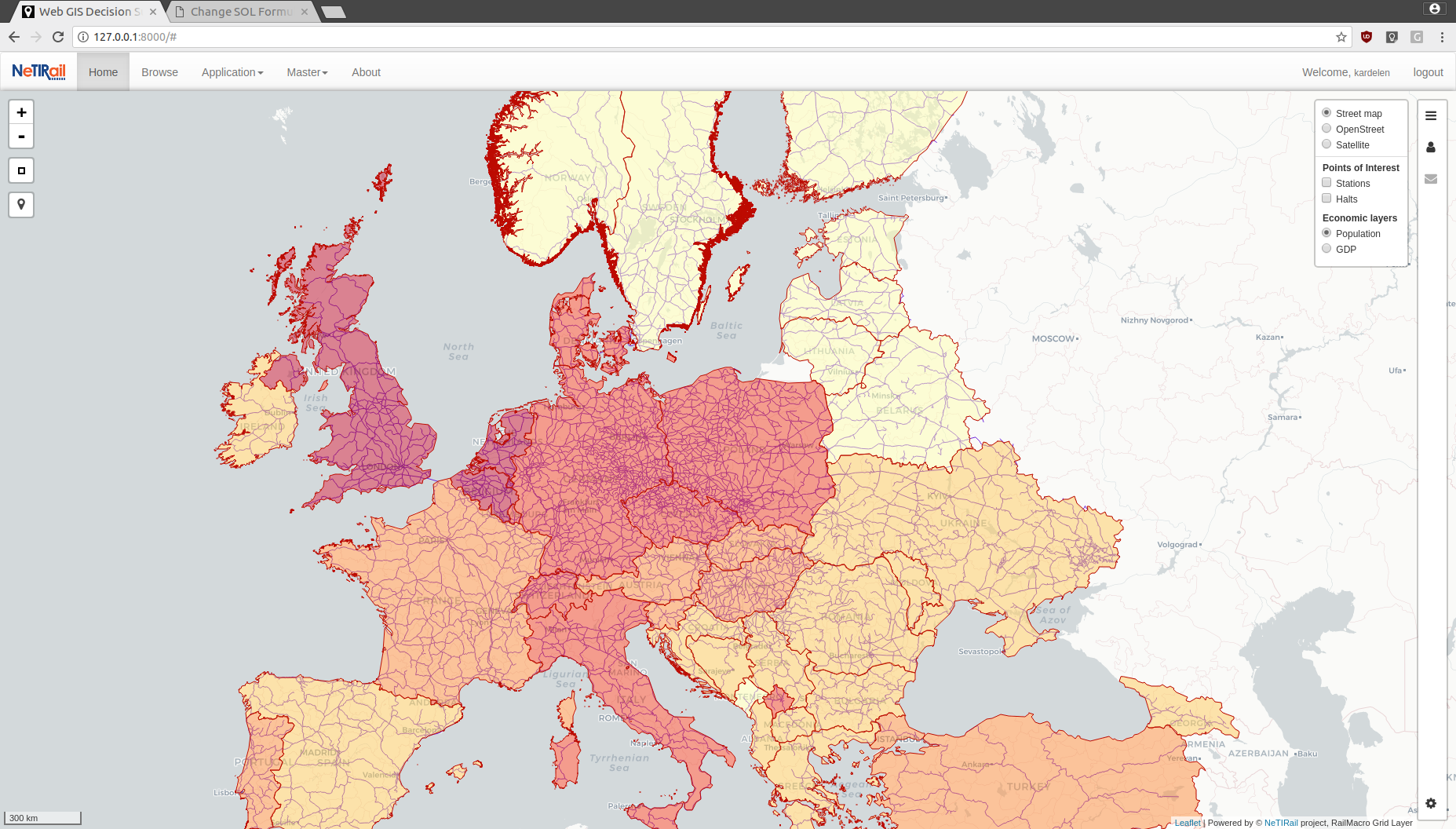 Regular User Interface
Web uygulaması: cbs tabanlı web uygulaması
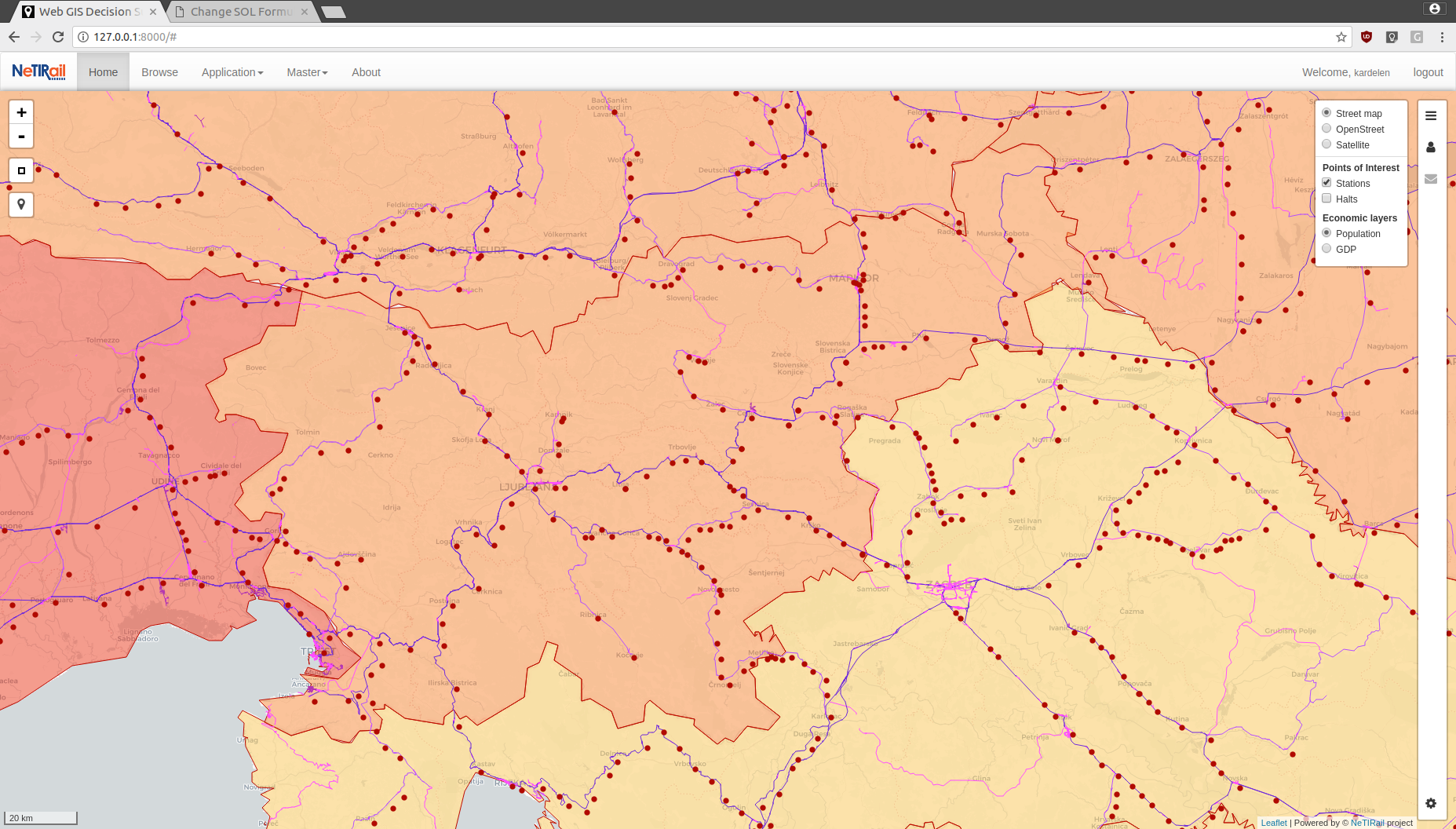 Regular User Interface
Web uygulaması: cbs tabanlı web uygulaması
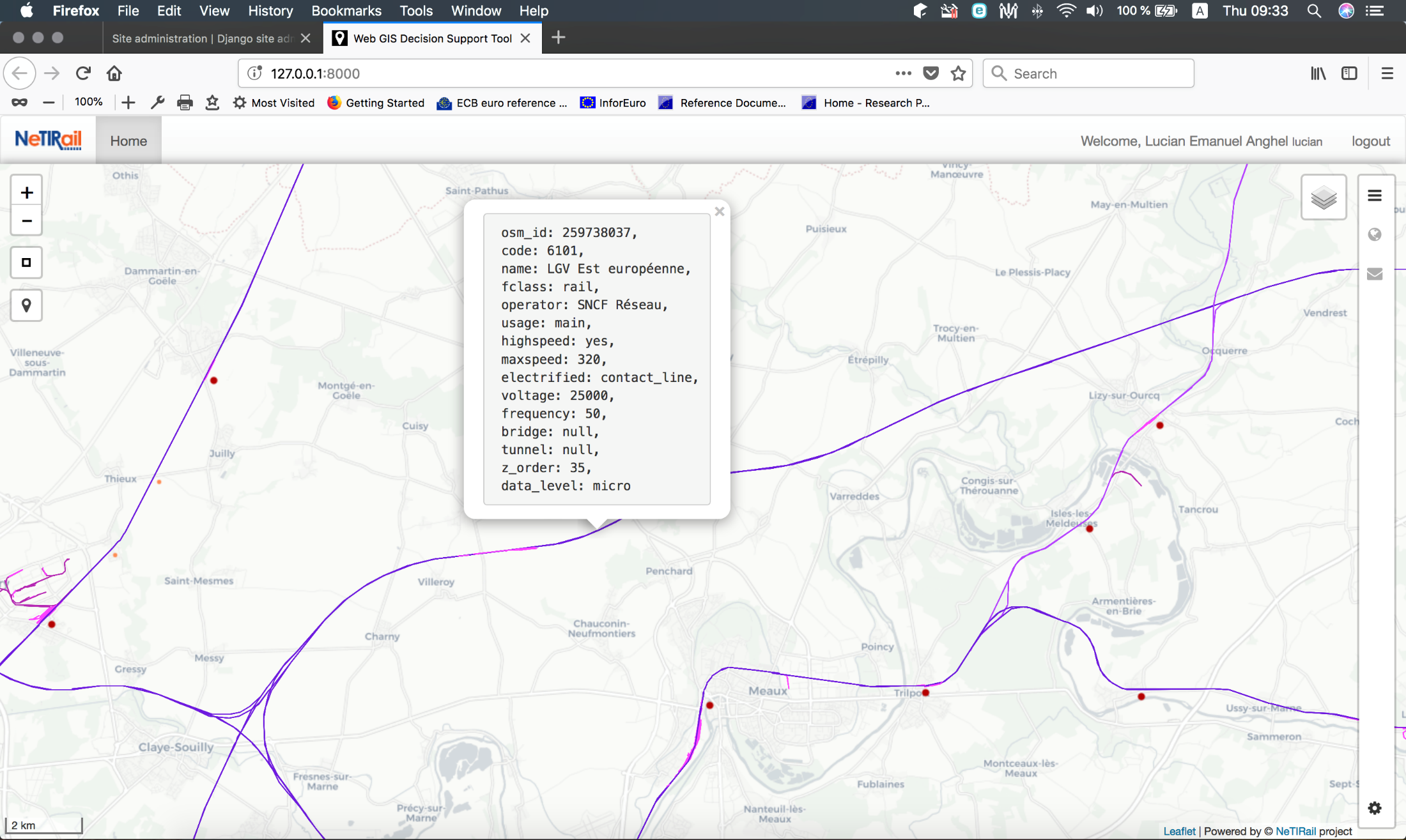 Regular User Interface
Web uygulaması: cbs tabanlı web uygulaması
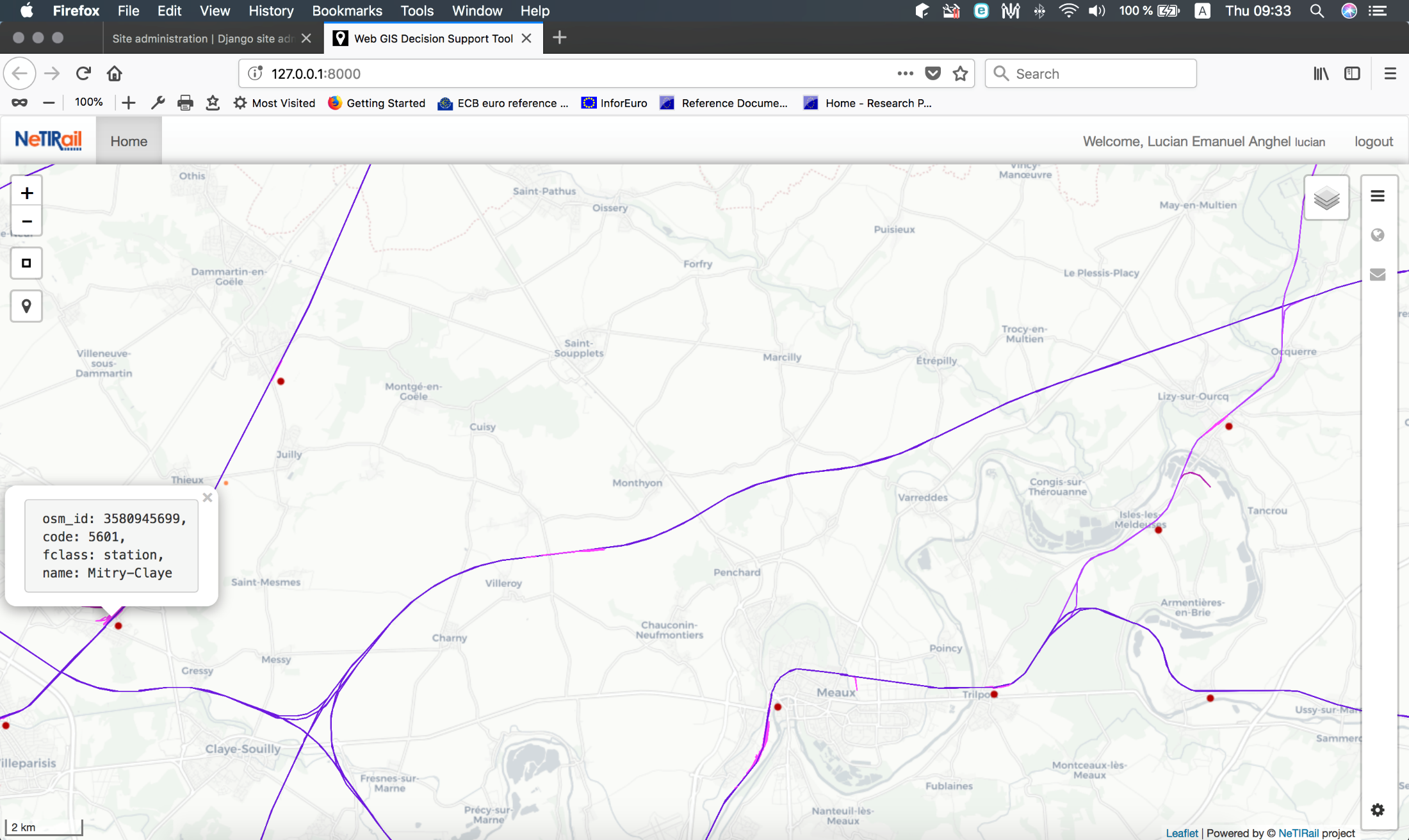 Regular User Interface
Web uygulaması: altyapı veri aktarımı
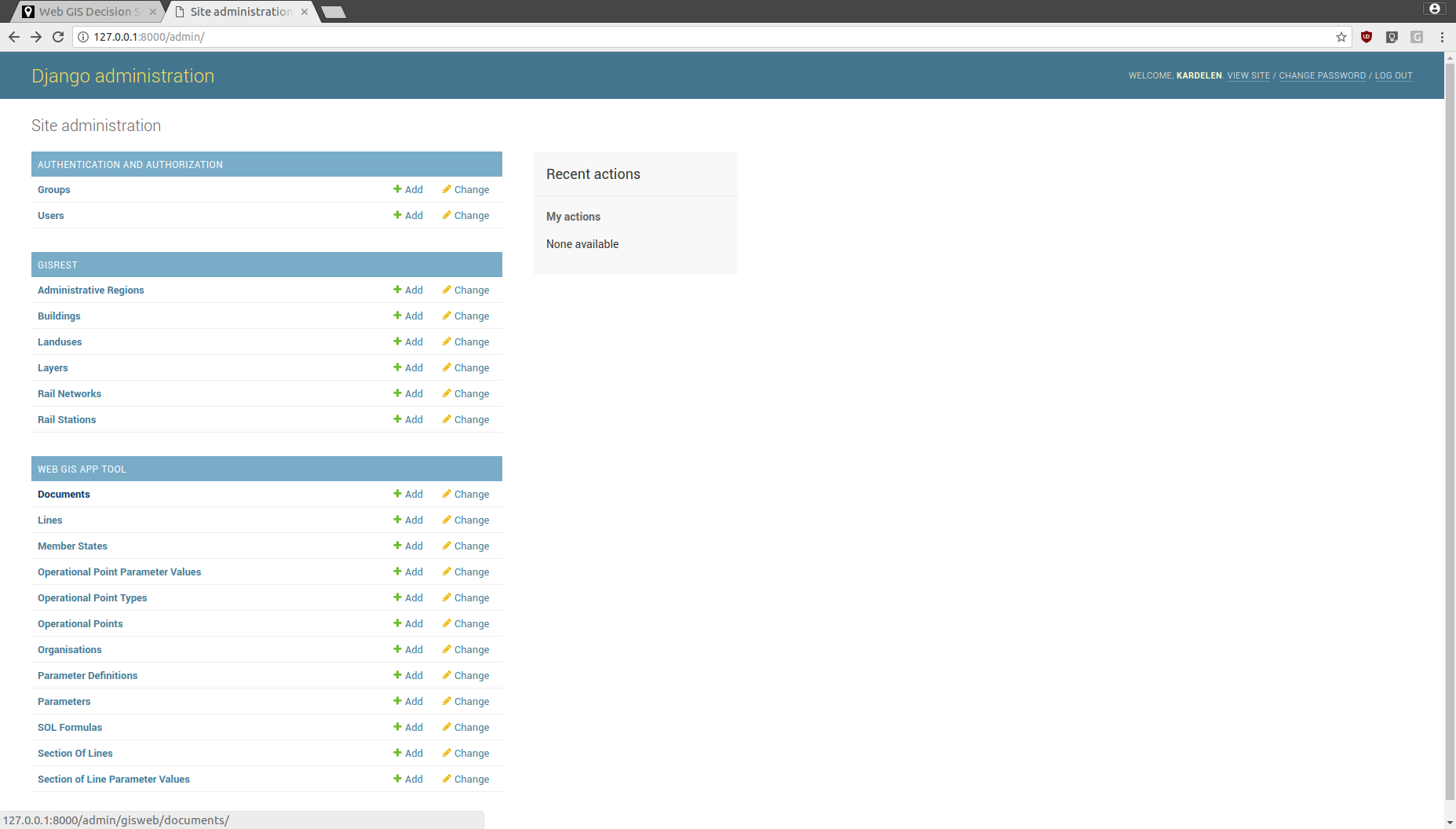 Administrator Interface
Web uygulaması: altyapı veri aktarımı
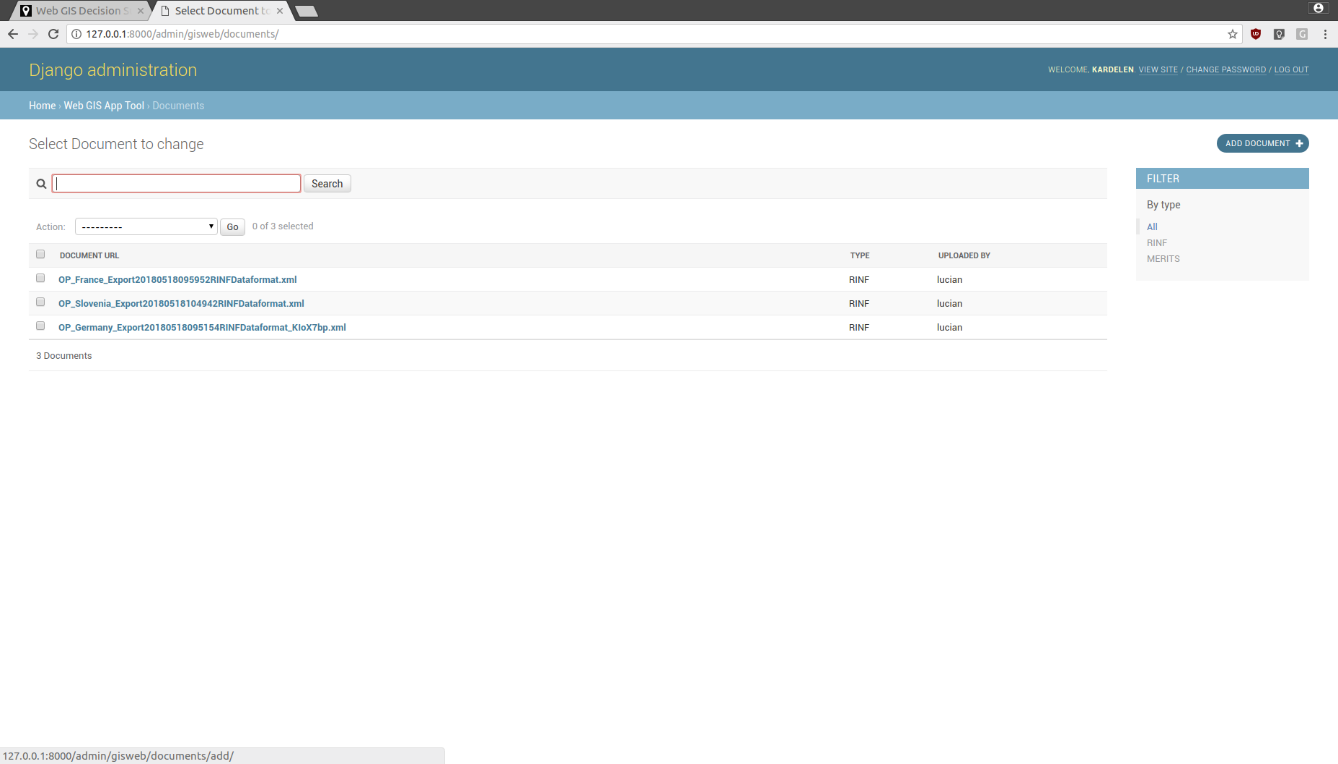 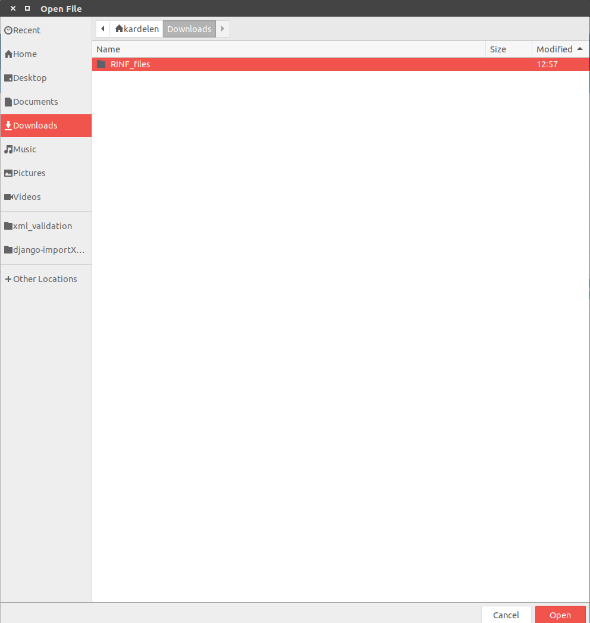 Existing RINF XML files
Local files
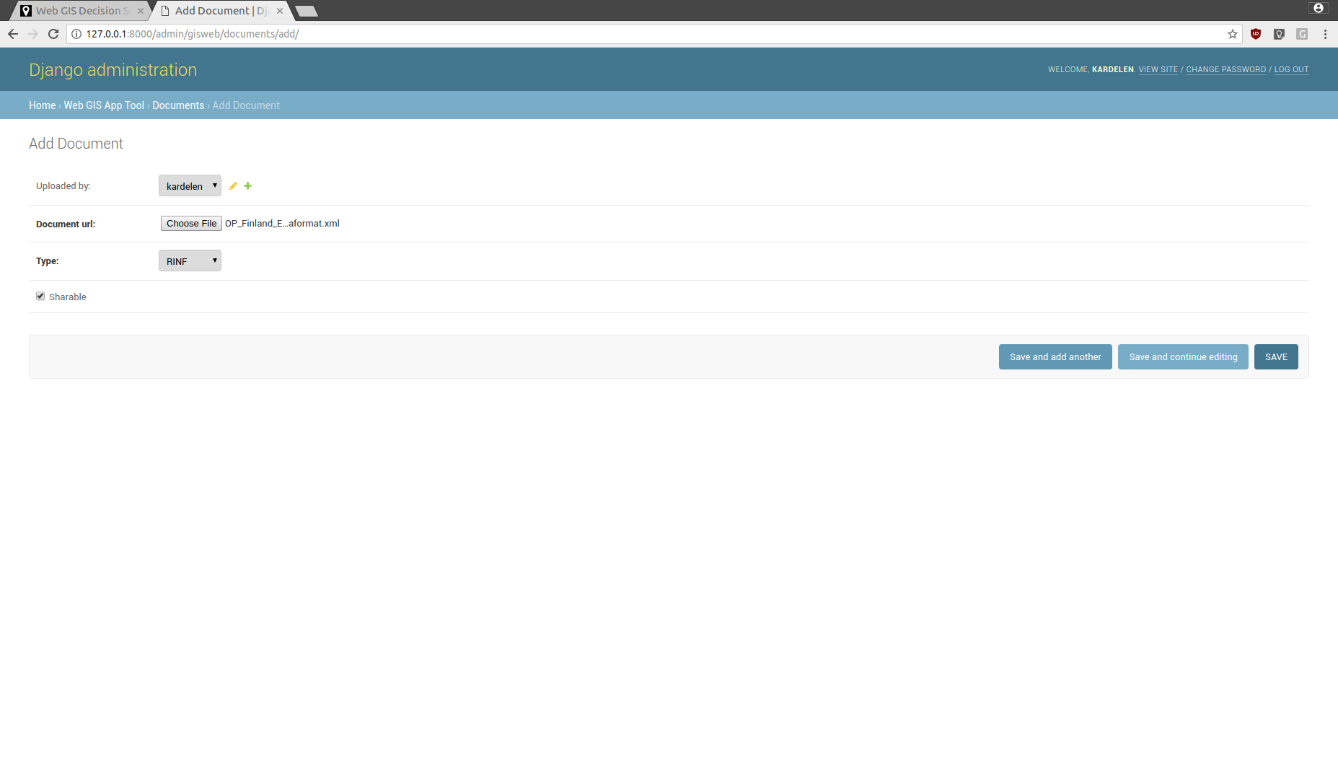 Uploading XML file from local repository
Web uygulaması: altyapı veri aktarımı
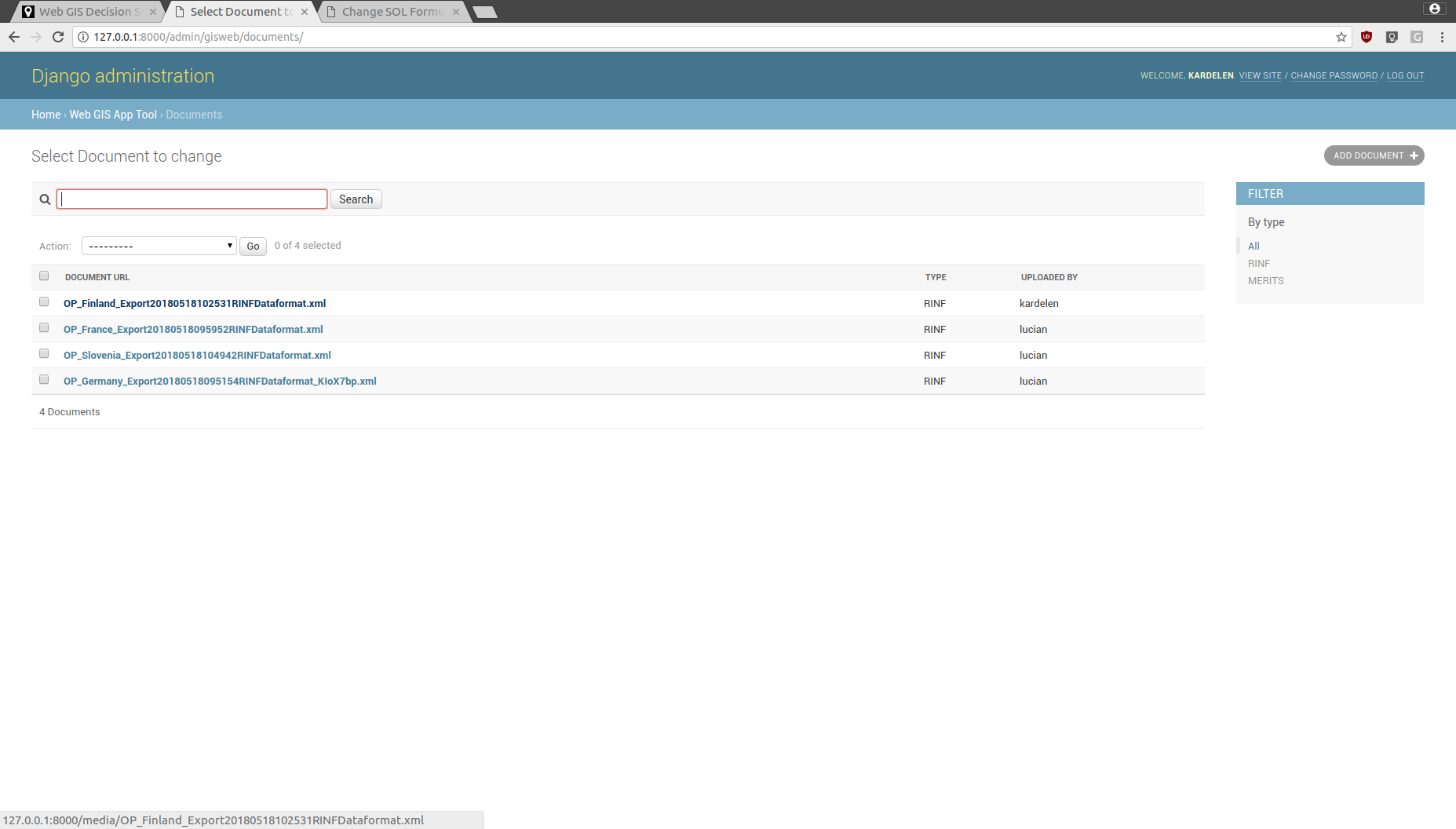 Uploaded XML file and RINF data
RINF Infrastructure data in XML file format are available on https://rinf.era.europa.eu/rinf
Web uygulaması:  formüllerin yönetimi
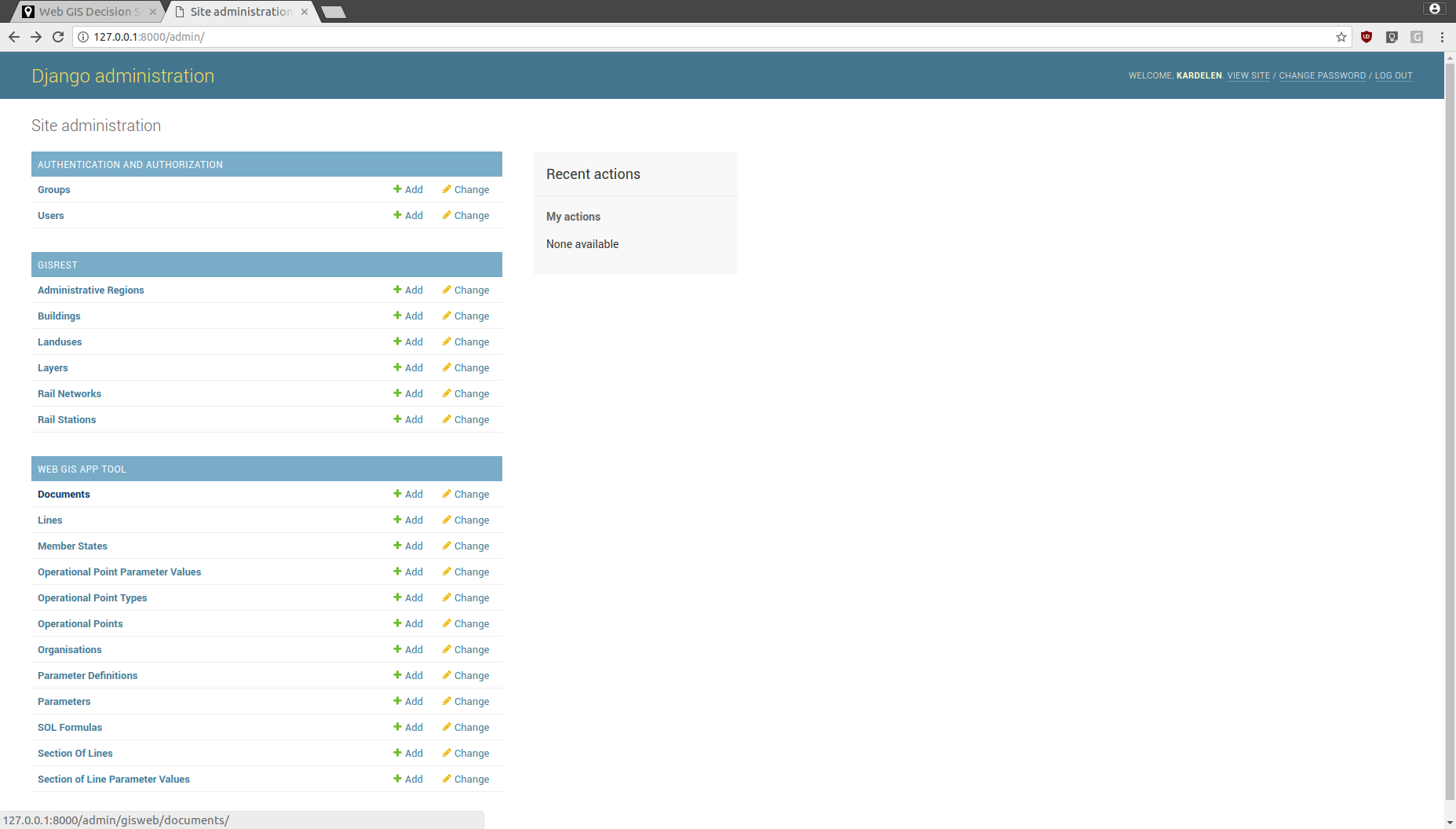 Administrator Interface
Web uygulaması:  formüllerin yönetimi
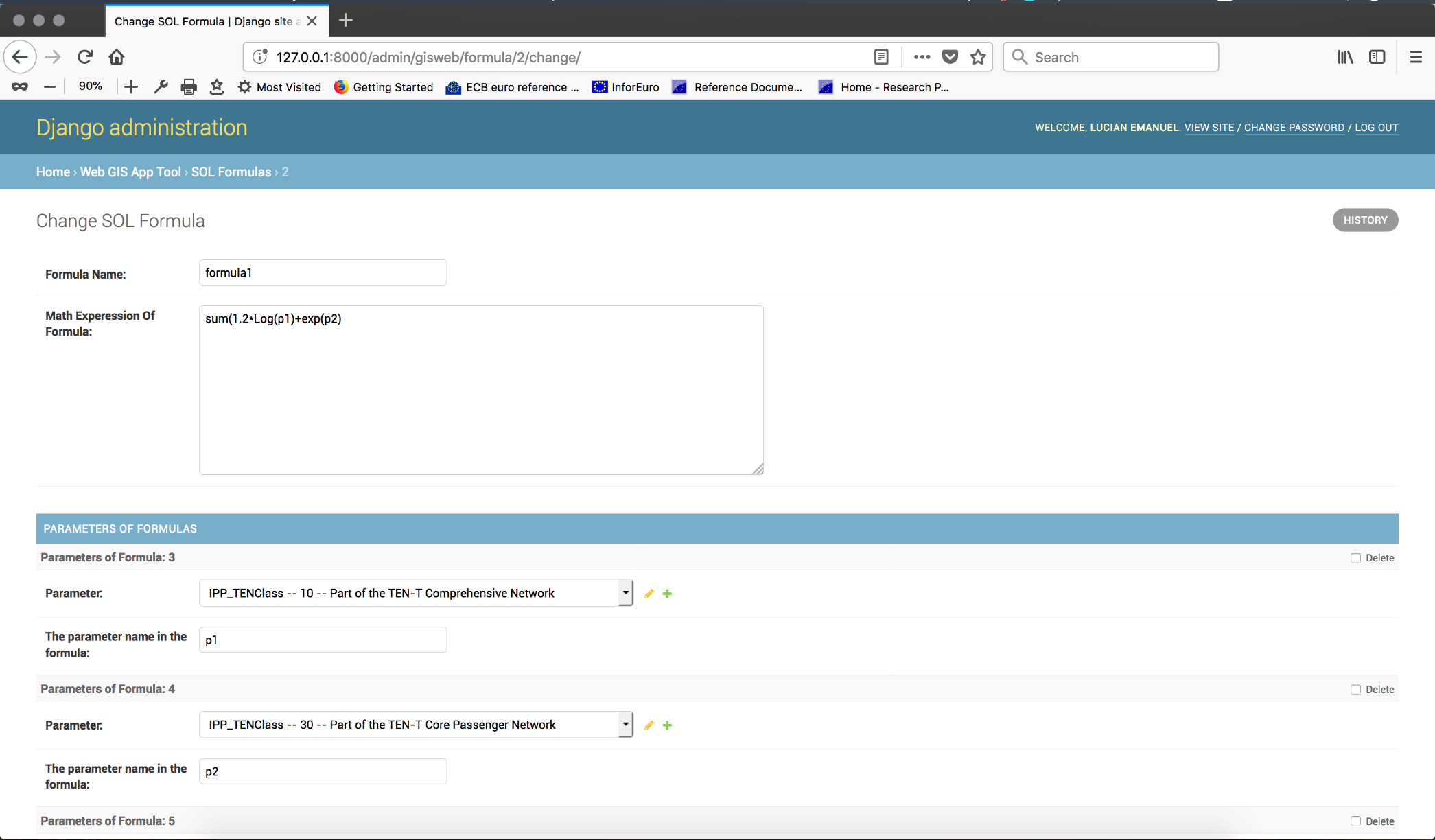 Formula
Choice of infrastructure parameter